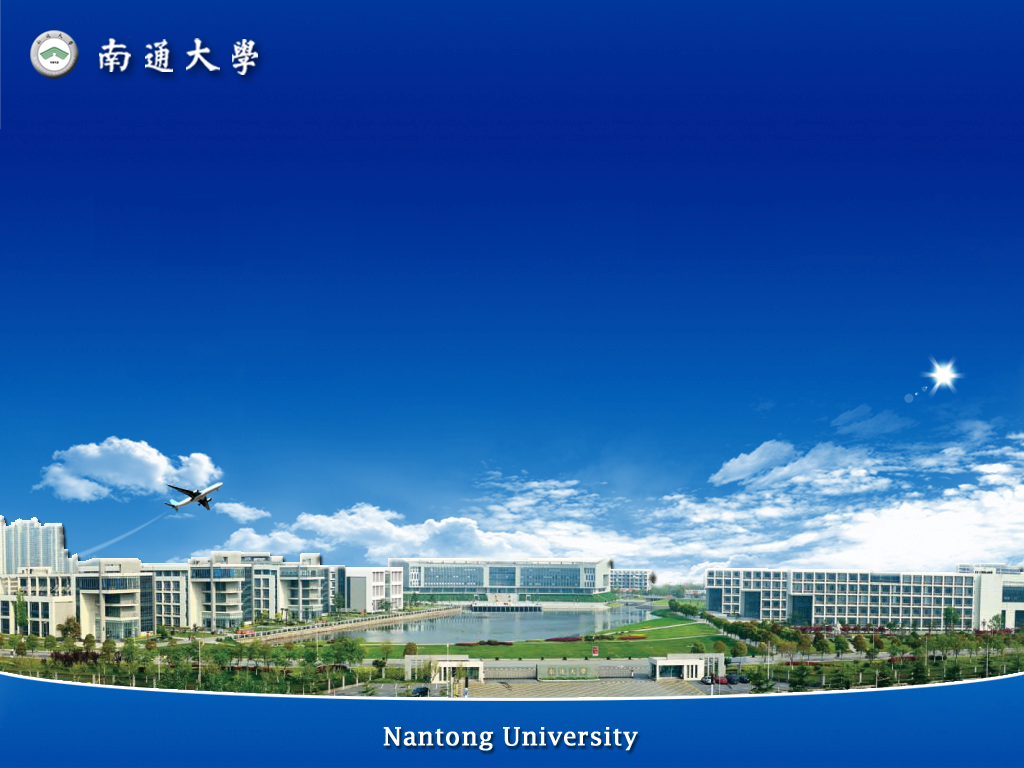 2023-2024学年第一学期
学生宿舍建设计划
学部      班级      宿舍     汇报人
                 2023年   月   日
提    纲
一、宿舍概况
二、围绕学风建设所做工作及取得成效
三、宿舍学风存在问题与原因分析
四、本学期计划与措施
一、宿舍概况
要求：简要介绍宿舍成员和生源地等
班级同学意向考研升学、出国（境）留学或就业创业、考公考编等情况统计
二、围绕学风建设所做工作及取得成效
要求：概括介绍贯彻“党团引领、以学为主、全面发展、坚守底线”方针的具体举措和取得成绩
本学期公共内务、个人内务评分与宿舍图片展示
本学期每个宿舍成员在课表基础上制订的个人学习计划安排表，是否保证每周5个学习日、每个学习日8小时以上学习
本学期每个宿舍成员的考试课程学习笔记展示
本学期每个宿舍成员的考试课程作业展示
每个宿舍成员的第二课堂成绩单与特长展示
本学期召开宿舍团小组会议的次数、内容与图片展示
宿舍学风建设考评结果
备注：对照《学风建设绩效考评标准（适用学生宿舍）》进行
优秀学生情况介绍
备注：对照《学风建设绩效考评标准（适用学生个人）》进行评选
学业预警学生情况分析
备注：对照《学风建设绩效考评标准（适用学生个人）》进行评选
三、宿舍学风存在问题与原因分析
要求：针对课程学习、英语等级考试、以及创新创业与实践能力培养等，分析存在问题与原因
四、本学期计划与措施
要求：围绕考研升学、出国（境）留学或就业创业、考公考编，按优良标准抓好各门课程学习，大力提升英语等级考试通过率，培养学生创新创业与实践能力等，谈学风建设计划与措施
谢谢大家！
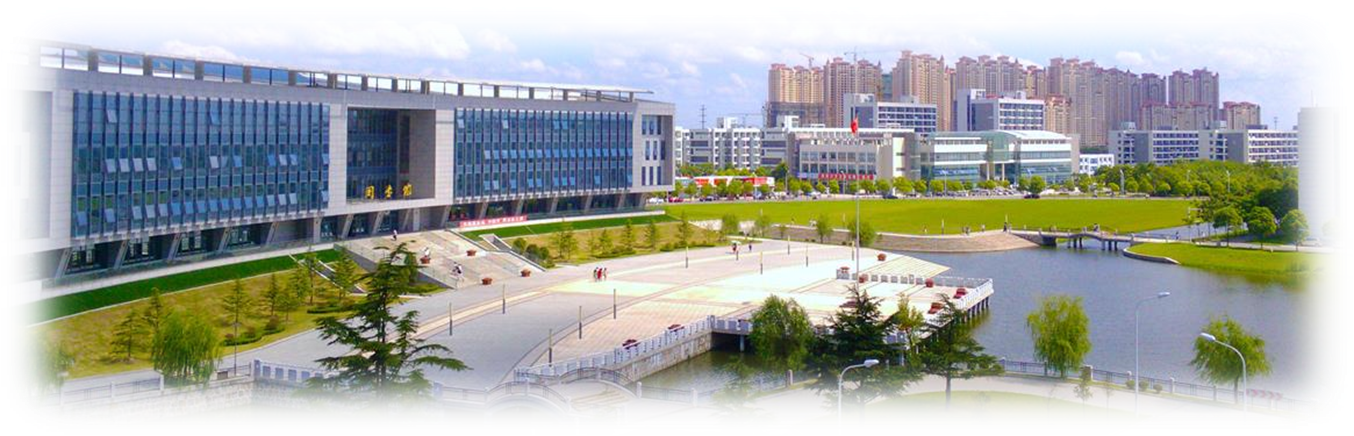